Algebra Review
Coordinate System: the basics
Objective: Students will be able to demonstrate their ability to plot points on the Cartesian coordinate system
The (x,y) Coordinate System
A Cartesian coordinate system, also known as rectangular coordinate system, can be used to plot points and graph lines.
The following is an example of rectangular coordinate system.
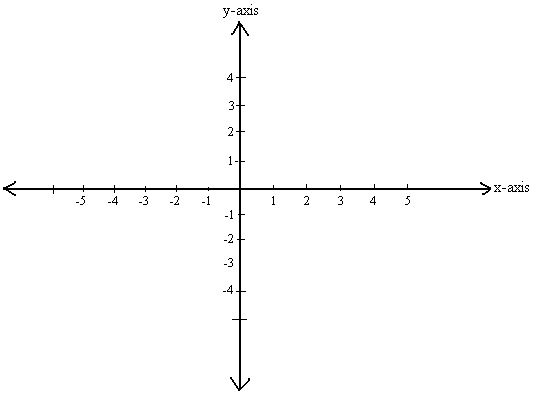 The (x,y) Coordinate System
Four Quadrants
In Quadrant I, both x and y are positive
In Quadrant II, x is negative and y is positive
In Quadrant III, both x and y are negative
In Quadrant IV, x is positive and y is negative
How to Plot a Point
A point is represented by a pair of numbers (x,y).
When given a point to plot, do the following:
Locate where each number is on the x and y-axis respectively.
For the x-axis number, draw (or imagine) a vertical line going through it.
For the y-axis, draw (or imagine) a horizontal line going through it. 
The point occurs where the lines meet.
Try it: Plot (2,3)
Note that this means that 2 is the x value and 3 is the y value.
Now, locate 2 on the x-axis and 3 on the y-axis.
Draw (or imagine) a vertical line through x = 2 and a horizontal line through y = 3. Where the lines meet is your point. 
End result:
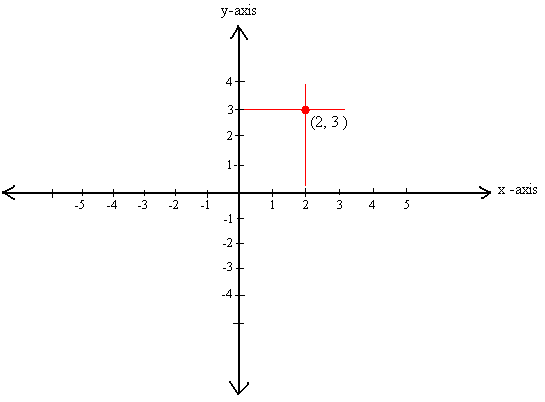 Plotting Points Activity